Regulate or not to regulate?oran economist’s dillema
Robert Szewczyk, Ph. D.
International Dept.


Marseille, 2014
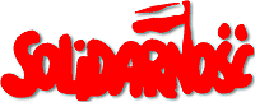 Adam Smith: 

“No society can surely be flourishing and happy, of which the far greater part of the members are poor and miserable.”
 

„Wealth of Nations”
a glimpse at last 25 years:
from centrally planned economy to “free market”  shock therapy
“free market” reaganomics style, Poland at the avant-garde of the process
mass restructuring (bankruptcy, closures, redundancies) 
unemployment (a new thing after almost 50 years of bogus full employment)
reduction of social protection below norms (social cushions thin, social nets full of holes)
mass reforms of everything, not always good directions
national is BAD (unless controlled by the politicians being in power a.t.m.)
the material substance insufficient (short blanket syndrome)
fast establishment of “the rich” group
the international environment
collapse of the Iron Curtain – change of ALL rules (economic, social, geo-political)
international capital and corporatism set loose (+ IT revolution)
European Community + Maastricht Treaty = European Union (bureaucrats sky-rocketed)
firm and steady path towards EU membership (Poland 2004)

but: “this is not exactly the place we were going to…”
Adam Smith:
 
“Society, however, cannot subsist among those who are at all times ready to hurt and injure one another.  […]Society may subsist, though not in the most comfortable state, without beneficence; but the prevalence of injustice must utterly destroy it.” 

„Theory of Moral Sentiments”
“FREE” market – the 21st century version
constant pressure on work standards (race to the bottom)
all-out assault on trade unions (post industrial + capital domination)
crawling departure from “social pact” and tripartism (e.g. in ILO)
public sector – either reduced or commercialised as much as possible, to the detriment of weak or vulnerable individuals or communities
de-industrialisation of entire countries, service sector can’t carry the light
economic crisis – Chomsky principle  all losses socialised, all profits privatised
domination of BIG (private and governmental alike) at the expense of all
tyranny of the financial sector
state protectionism – sometimes necessary (e.g. energy) but sometimes an instrument of blackmail (“we’ll keep you safe, you vote for us”)
a new idol every year (now – let’s go green at all cost, a true “Golden Calf”)
Adam Smith:
 
[…] the poor labourer has all the inconveniencies of the soil and the season to struggle with, is continually exposed to the inclemency of the weather and the most severe labour at the same time, supports the whole frame of society and furnishes the means of the convenience and ease of all the rest, he is himself possessed of a very small share and is buried in obscurity, bears on his shoulders the whole of mankind, and unable to sustain the load is buried by the weight of it, he’s thrust down into the lowest parts of the earth, from whence he supports all the rest.” 
 
„Lectures on Jurisprudence”
social environment
atomisation of society at work (dog eat dog, rat race)
impoverishment – insecurity – precariousness
atomisation of society as a whole (my home is my castle and let the rest rot, family bonds shattered)
the Big Brother is STILL watching you (total surveillance)
an employee against the employer – David vs. Goliath (but with the alternative ending)
demographic disaster =  tax base  pension schemes
mass migration (where the streets are paved with gold…)
the social lift broke down, children may get it worse than parents
credit card  the new chain-and-ball, financial slavery based on hyperconsumption (greed goes both ways)
generation trap  too old to work, too young to die (50+)
social pyramid – mid-levels getting thinner
Adam Smith:

“A commercial economy (capitalism) requires and is conducive to the rule of law, and to a decrease in dependency among workers.”

„Wealth of Nations”
regulation?
regulation of everything  Poland has already been there, done that, felt the pain
rule of law  whose law? national? EU? world? too much isn’t a solution
harness the big capital (let them collapse or make them divide)
do we need more regulations – or rather proper execution of existing ones?
laws and regulations designed to tinker with, omit and undermine
transparency and simplicity
respect and common sense
Smith’s „invisible hand” is cut off, today hands are VERY visible and greedy, help only one- priviledged- side


			Shall we look for a cure?


Is there a doctor in the house…?
Thanks!


r.szewczyk@solidarnosc.org.pl